Banking
Dr. Patrick Newman
2021 Mises University
What’s this presentation about, and why should I care?
Why banks exist
The differences between loan banking and deposit banking
How deposit banking affects the money supply
How competition (free banking) limits credit expansion
Adverse clearing mechanism
How central banking affects the money supply
The money multiplier process
Money (a brief review)
What you previously learned today 
Money originated on the market
Money solves the double coincidence of wants and facilitates economic calculation
Marginal utility theory can be applied to money
The supply of money and the demand for money determines its purchasing power
The purchasing power is an array of prices and cannot be aggregated into a price level
What is banking?
Money: a generally accepted medium of exchange
“Money Proper”: a commodity (gold and silver) or irredeemable by decree (dollar bills)
Bank: an institution that facilitate loans and/or issue money substitutes to money proper
The first function is called loan banking
The second function is called deposit banking
Why does banking exist?
Deposit banking exists because gold and silver coins are cumbersome and can be easily stolen
Bank notes are easier to carry (small transactions)
Bank deposits (checkbooks) can be precisely divided and require verification
Loan banking exists because financial intermediation lowers the costs of finding borrowers and lenders
Simple loan banking
T-account
Suppose Patrick Newman decreases his spending on consumer goods by $10,000 and starts a bank with these savings
Gold standard
We will talk more about savings later
Simple loan banking
Suppose the Newman bank then makes a $9,000 loan to Chipotle for one year
 Important: the money supply has not changed. All that happened was a change in cash balances.
Complex loan banking
Suppose the Newman Bank borrows $5,000 in gold from Ludwig in the form of Certificate of Deposit. The Newman Bank then makes a $5,000 loan to the Mises Institute 
The money supply remains constant. Why? Because certificates of deposit are not money substitutes. Ludwig relinquishes his ability to spend the money. Another change in cash balances
Deposit banking
The situation is different with deposit banking

Suppose Bob deposits $10,000 of gold at the Newman Bank 
The checking deposit is a money substitute. Bob can spend it or redeem it for the money proper
Bob can also convert it into bank notes
The money supply has not changed (yet). Bob has only changed the composition of his cash balance
Bank notes
THE SAINT NICHOLAS BANK WILL PAY FIVE DOLLARS (1/4TH OZ OF GOLD) TO THE BEARER ON DEMAND
Deposit banking
Fractional reserve banking
The Newman Bank is operating at a 10% fractional reserve ratio
The Newman Bank cannot meet all potential withdrawals, but estimates that it will never have to
Liquid: enough reserves to meet all current withdrawals
Illiquid: not enough reserves to meet all current withdrawals
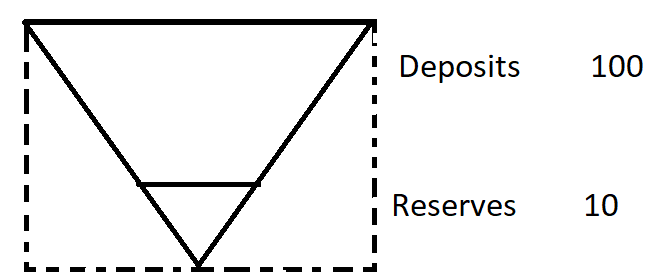 Bank competition
Neoclassical economists: if deposit banks can engage in credit expansion and increase the money supply, they will do so endlessly. The free market fails to prevent “wildcat banks”! 
Austrians: free banking and competition will limit credit expansion!
The Adverse Clearing Mechanism: when an overexpansion of a bank’s deposits leads to an outflow of reserves
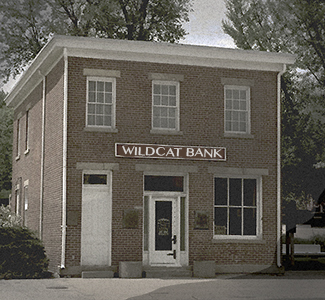 Bank competition
If the Newman Bank made the $90,000 loan to Jim, it would quickly go out of business
 Why? Jim will spend his loan at ACE Hardware, which belongs to a different bank (The Bank of Salerno). And Joseph Salerno will present the check to Patrick Newman for redemption in gold 
The owners of each bank are friends, but they are not that good of friends
Free banking
Vigorous competition prevents banks from engaging in excessive credit expansion. It will be limited by increases in the money proper (e.g., gold)
Wait! What if banks joined together and formed a cartel to coordinate credit expansion? 
It would fail because of internal and external pressure
Central banking
A (modern) central bank has five characteristics
Monopoly on note issuance
Banker’s bank
Regulator (e.g., reserve requirements)
Lender of last resort
Conductor of monetary policy
 Central banking strengthens bank cartels because it can increase the supply of bank reserves and can block out entry
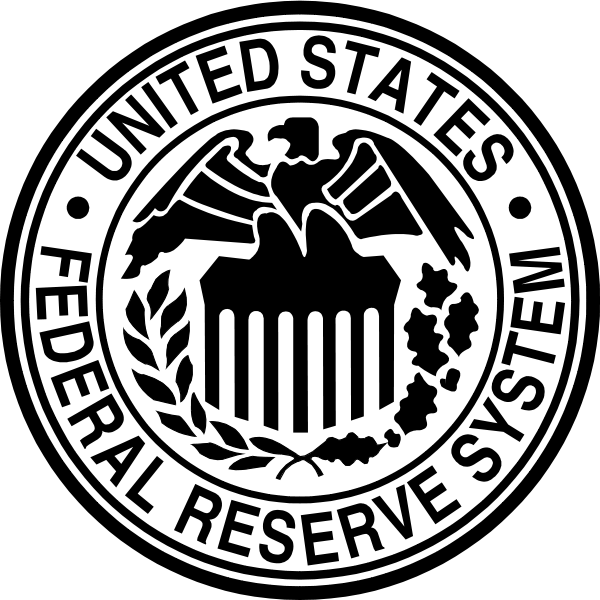 Federal reserve notes (1922)
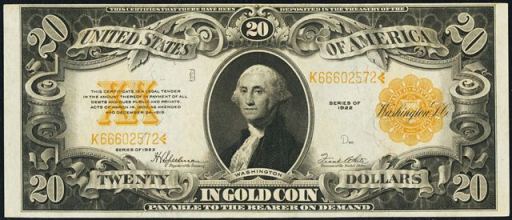 $20 IN GOLD COIN (1 OZ.) PAYABLE TO THE BEARER ON DEMAND
After we went off the gold standard
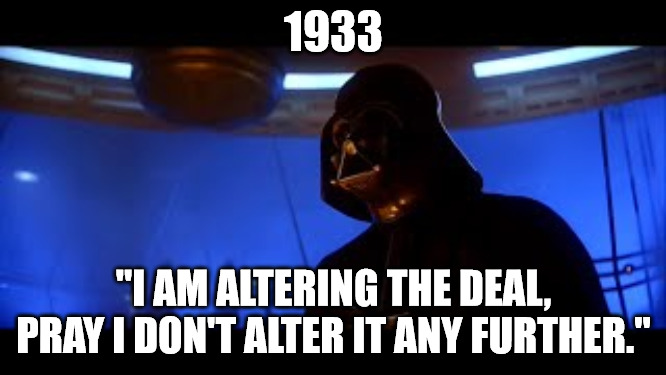 Central bank monetary policy
The modern central bank has four main tools it can use to conduct monetary policy
Open market operations 
Discount window
Reserve requirements
Interest on excess reserves

Lets look at open market operations, and the money multiplier: the process of how banks increase the money supply when they engage in credit expansion
Open market operations explained
The Fed writes a $1000 check to bond dealers Jones & Co. in New York City. It “prints money out of thin air”
 The bond dealers deposit this check at the Newman Bank
 The Newman Bank deposits it at the Federal Reserve (not shown)
Open market operations explained
Open market operations explained
The monetary transmission mechanism
With each new loan from credit expansion, the money supply increases. It is injected into the economy at a specific point, raising prices and changing production unevenly
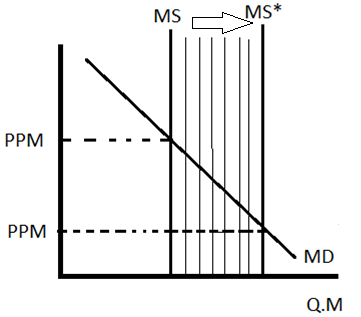 Topics for further analysis
How do changes in savings and changes in credit expansion affect market interest rates?
What is an interest rate?
How do increases in savings (from loan banking) and increases in credit expansion affect the structure of production?
What is a structure of production? 
To learn the Austrians’ answers to these questions, you will have to stick around and listen to
My talk on Austrian Capital Theory
Dr. Herbener’s talk on The Theory of Interest
Dr. Jonathan Newman’s talk on The Austrian Theory of the Business Cycle
Thanks for listening!
For more, read Murray Rothbard’s The Mystery of Banking (2008 [1983])

See everyone in fifteen minutes!
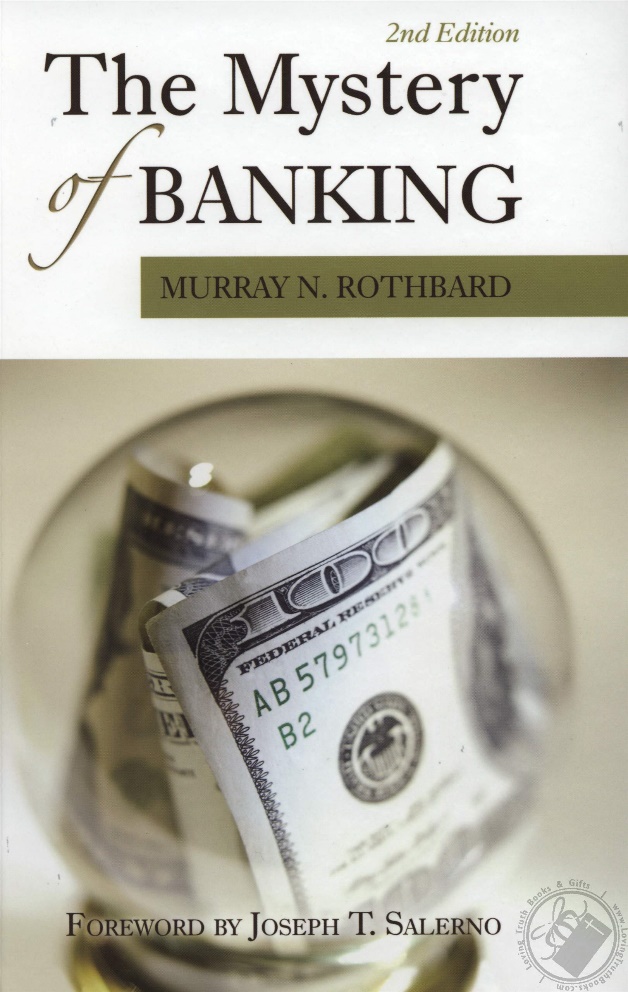